CREATOR
Natural Laws
Treaty Law
Crown
TREATY
Sovereign Inherent Rights
Bill C-92
CANADA
Program Services
Legislation Laws
DIAND
Sovereign Nations of Treaty 7
Treaty Rights
ISC
CIRNAC
CYFE (Child Youth Family Enhancement Act)
ALBERTA
Transition- Change Management Plan
AB Children’s Services
DFNA’s (Delegated First Nation Agencies)
Band Designates
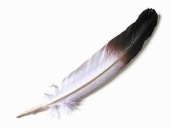 Coordination Agreements
Tribunal Justice 
System
Transition- Change Management Plan
Crown
Sovereign Inherent Rights
TREATY
Program Services
CANADA
Bill C-92
Legislation Laws
DIAND
Sovereign Nations Tretay7
Treaty Rights
ISC
CIRNAC
Treaty 7 Nations
CYFE (Child Youth Family Enhancement Act)
ALBERTA
AB Children’s Services
DFNA’s (Delegated First Nation Agencies)
Tribunal Justice 
System
Band Designates
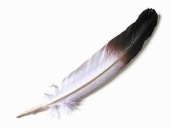